Приобщение дошкольников к художественной литературе и фольклору в соответствии с ФГОС ДО
КОНСТАНТИНЕНКО ОЛЬГА СЕРГЕЕВНА
старший воспитатель 
МБДОУ д/с №7 «Жемчужинка»
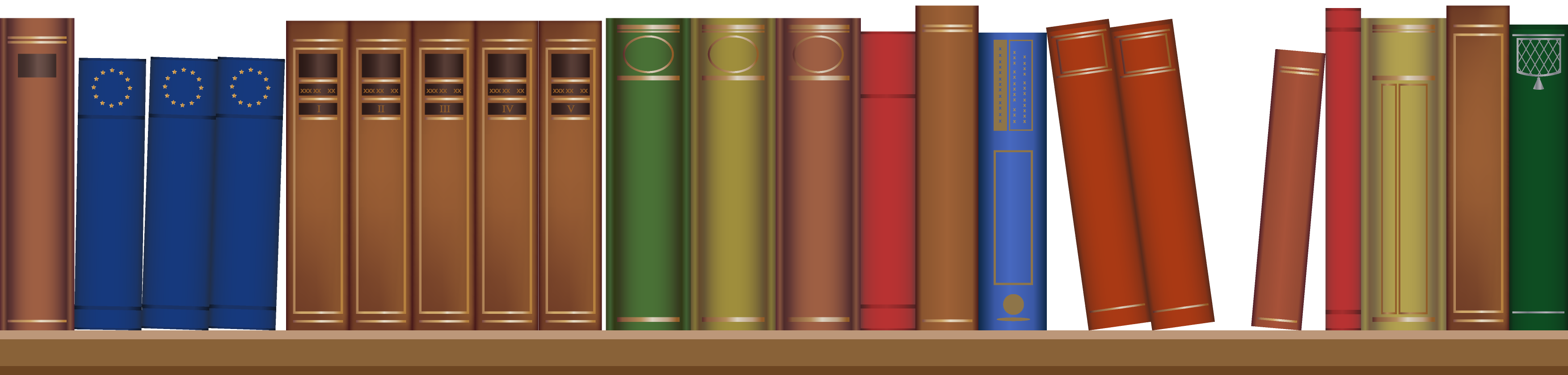 ОО «Речевое развитие»
включает
 владение речью как средством общения и культуры; 
обогащение активного словаря;
развитие связной, грамматически правильной диалогической и монологической речи;
 развитие речевого творчества; 
развитие звуковой и интонационной культуры речи, 
фонематического слуха; 
знакомство с книжной культурой, детской литературой, понимание на слух текстов различных жанров детской литературы; 
формирование звуковой аналитико-синтетической активности как предпосылки обучения грамоте.
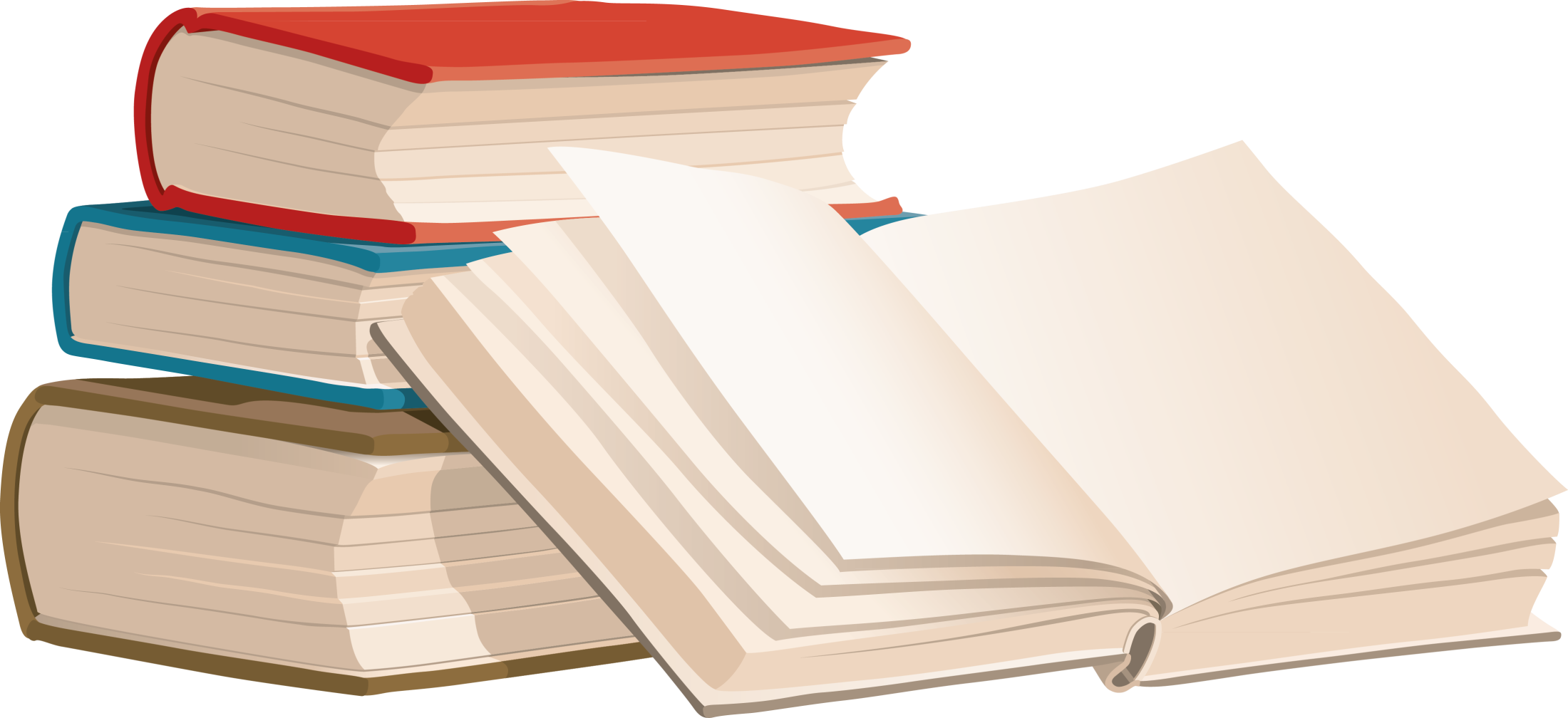 Цели и задачи раздела «Художественная литература»
Воспитание интереса и любви к чтению; развитие литературной речи.
Воспитание желания и умения слушать художественные произведения, следить за развитием действия.
Содержание психолого-педагогической работы по ХЛ.docx
ОО «Художественно-эстетическое развитие»
предполагает 
развитие предпосылок ценностно-смыслового восприятия и понимания произведений искусства (словесного, музыкального, изобразительного), мира природы; 
становление эстетического отношения к окружающему миру; 
формирование элементарных представлений о видах искусства; 
восприятие музыки, художественной литературы, фольклора; 
стимулирование сопереживания персонажам художественных произведений;
 реализацию самостоятельной творческой деятельности детей (изобразительной, конструктивно-модельной, музыкальной и др.).
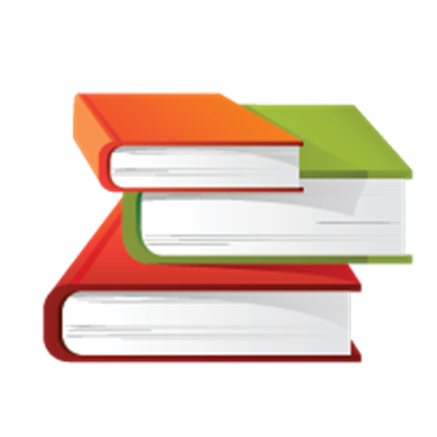 Цели и задачи раздела «Приобщение к искусству»
Развитие эмоциональной восприимчивости, эмоционального отклика на литературные и музыкальные произведения, красоту окружающего мира, произведения искусства.
Приобщение детей к народному и профессиональному искусству (словесному, музыкальному, изобразительному, театральному, к архитектуре) через ознакомление с лучшими образцами отечественного и мирового искусства; воспитание умения понимать содержание произведений искусства.
Формирование элементарных представлений о видах и жанрах искусства, средствах выразительности в различных видах искусства.
Содержание псих-пед. работы по разделу Приобщение к искусству.docx
Конкретное содержание образовательных областей зависит от возрастных и индивидуальных особенностей детей, определяется целями и задачами Программы и может реализовываться в различных видах деятельности (п.2.7 ФГОС ДО)

Восприятие художественной литературы и фольклора –  форма активности ребёнка, предполагающая не пассивное созерцание, а деятельность, которая воплощается во внутреннем содействии, сопереживании героям, в воображаемом перенесении на себя событий, в «мысленном действии», в результате чего возникает эффект личного присутствия, личного участия в событиях.

Детская литература - это художественные, научно-художественные
 и научно-популярные произведения, 
написанные специально для детей — 
от дошкольного до старшего 
школьного возраста.
Фолькло́р — народное творчество, 
чаще всего устное, которое передается из 
поколения в поколение.
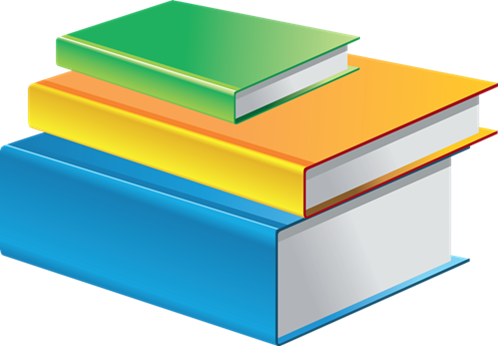 Основные принципы приобщения детей к художественной литературе
Построение образовательной деятельности на основе индивидуальных особенностей каждого ребенка, при котором сам ребенок становится активным в выборе содержания своего образования. В отборе художественных текстов учитываются предпочтения и особенности педагогов и детей. 
Содействие и сотрудничество детей и взрослых. Ребёнок – полноценный участник (субъект) образовательных отношений.
Поддержка инициативы дошкольников.
Сотрудничество организации с семьей. Создание по поводу художественной литературы детско-родительских проектов с включением различных видов деятельности, в ходе чего создаются целостные продукты в виде книг самоделок, выставок изобразительного творчества, макетов, плакатов, карт и схем, сценариев викторин, досугов, праздников и др. 
Приобщение детей к социокультурным нормам, традициям семьи, общества и государства на произведениях литературы.
Формирование познавательных интересов и познавательных действий детей в процессе восприятия художественной литературы.
Возрастная адекватность: соответствие условий, требований, методов возрасту и особенностям развития детей.
Виды занятий по ознакомлению детей с художественной литературой
тематическое (приобщение детей к ведущим темам детской литературы);
теоретическое (знакомство с доступными возрастным особенностям детей теоретическими понятиями);
творческое (развитие литературного творчества детей);
аналитическое (анализ текста с целью глубокого проникновения в его смысл).
Методы ознакомления с художественной литературой
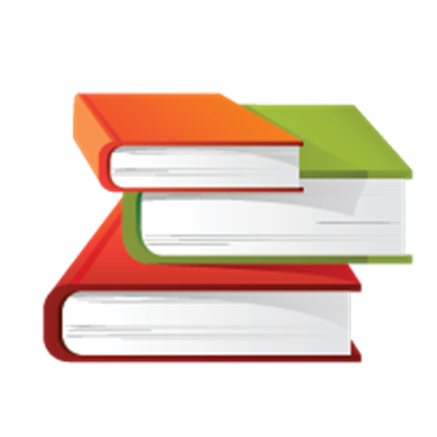